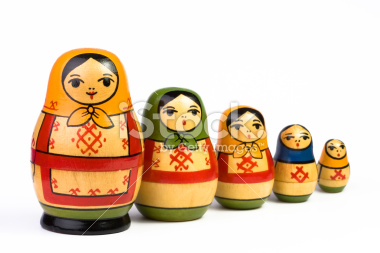 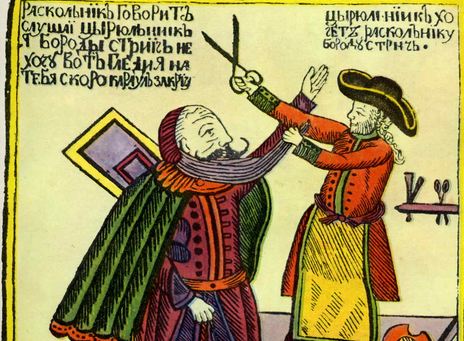 Russian History
Three Main Periods of Russian History (before Communism!)
Kievan Rus (860-1240)
Tsardom of Russia (1547-1721)
Imperial Period (1721-1917)
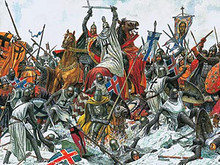 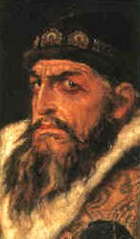 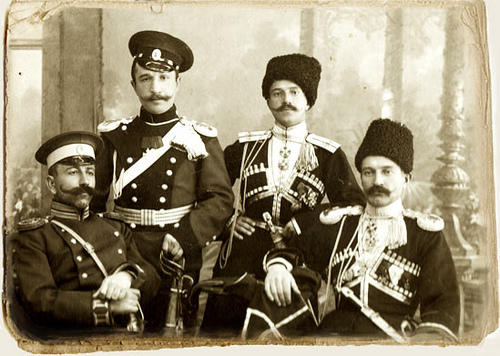 Kievan Rus
Centered in Western Russia (near Kiev, Ukraine)
Converted to Orthodox Christianity by Byzantines
Overrun by Golden Horde (Mongols) 13th-15th centuries
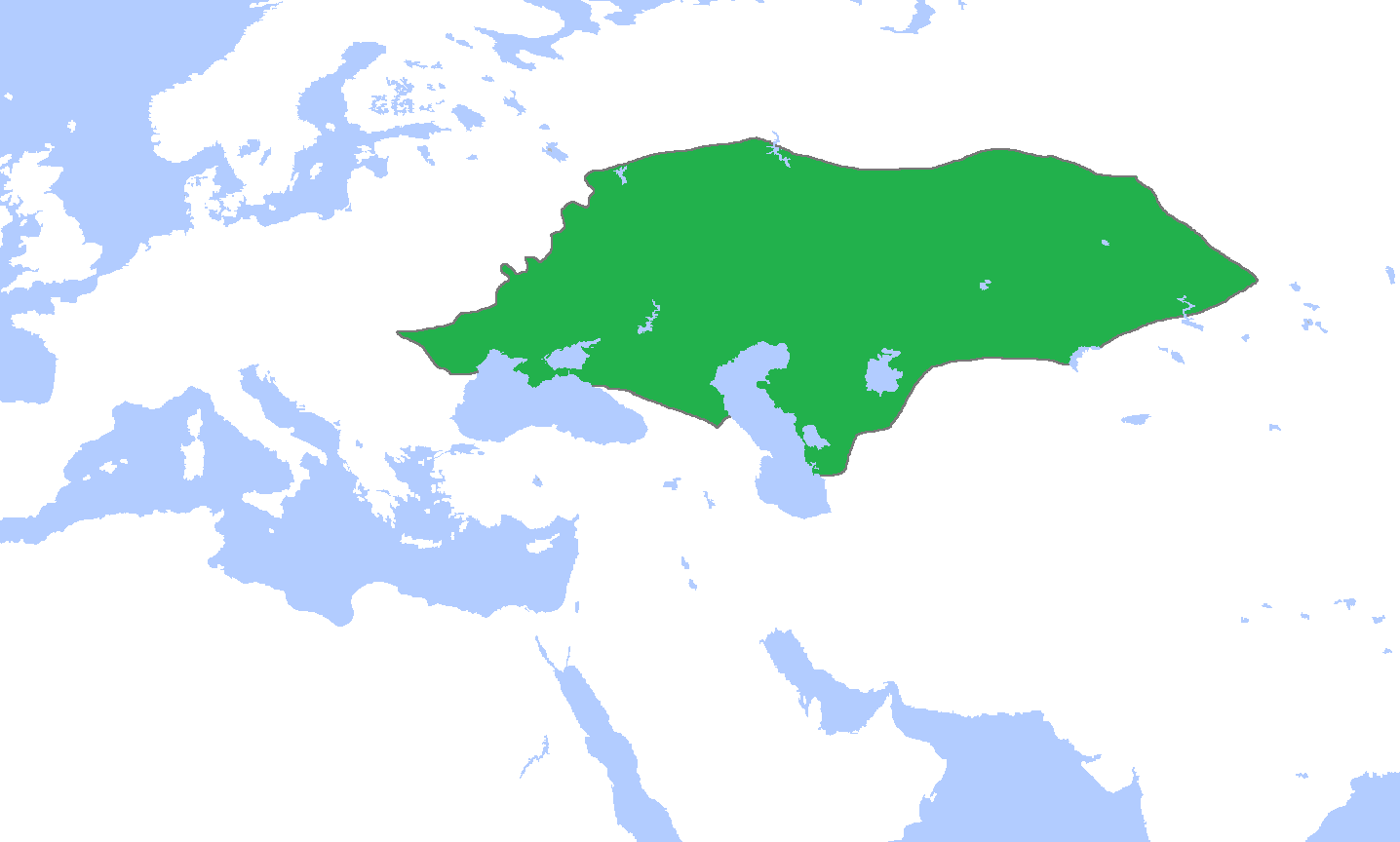 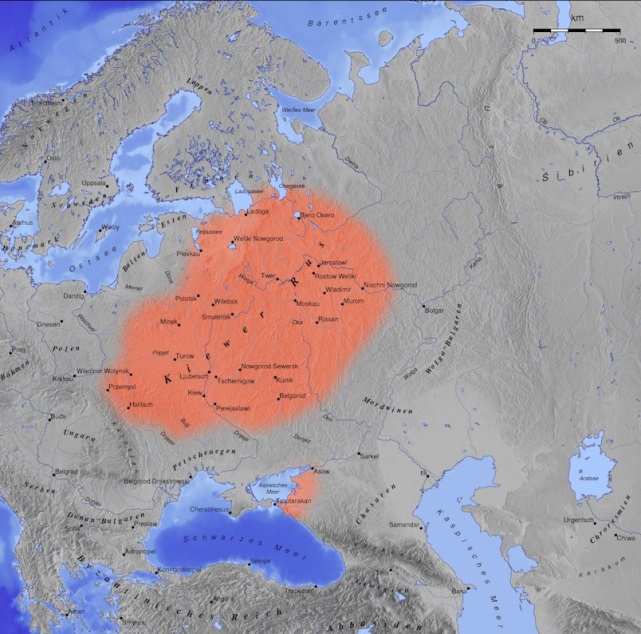 Tsardom of Russia/Muscovy (Moscow)
First ruler: Ivan IV (the Terrible)  1547-1584
And he didn’t get that name by being a bad leader!
Dubs himself “Tsar” (=Caesar)
By doing so, claims heritage to Rome and Byzantium
Claims Moscow to be “Third Rome”
Head of Orthodox Church
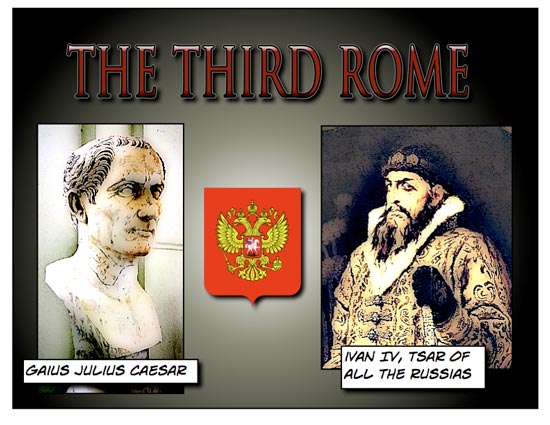 Accomplishments of Ivan the Terrible
Being terrible
Strengthening Russia’s monarchy
Reduces influence of landowners and clergy
Expands Russian state 
Turns it into its modern-day multiethnic, multi-religious nation
Builds St. Basil’s Cathedral
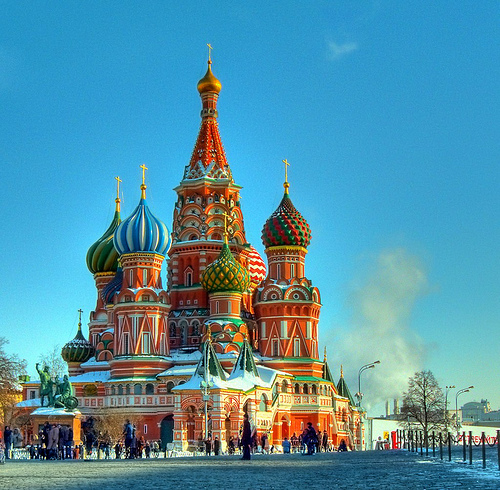 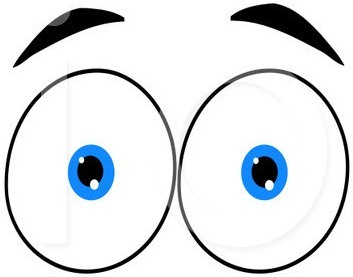 Territorial Expansion during the Tsardom
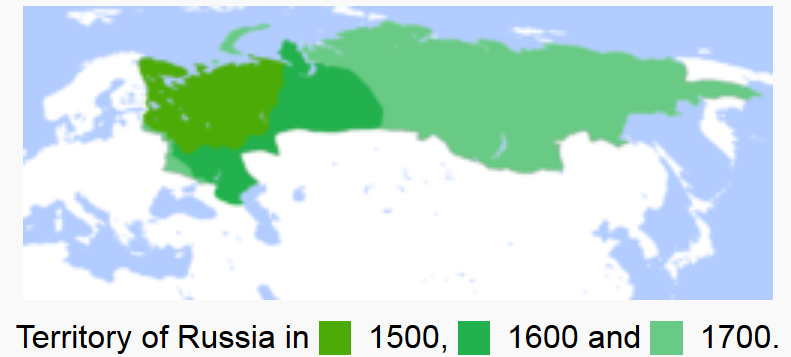 Empire of Russia
Created by Peter the Great (1682-1725)
Took Russia into the Modern Era and Westernized it
Moves capital to St. Petersburg (Window to the West)
Wanted to make Russia a strong EUROPEAN power
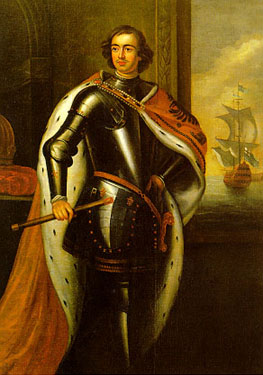 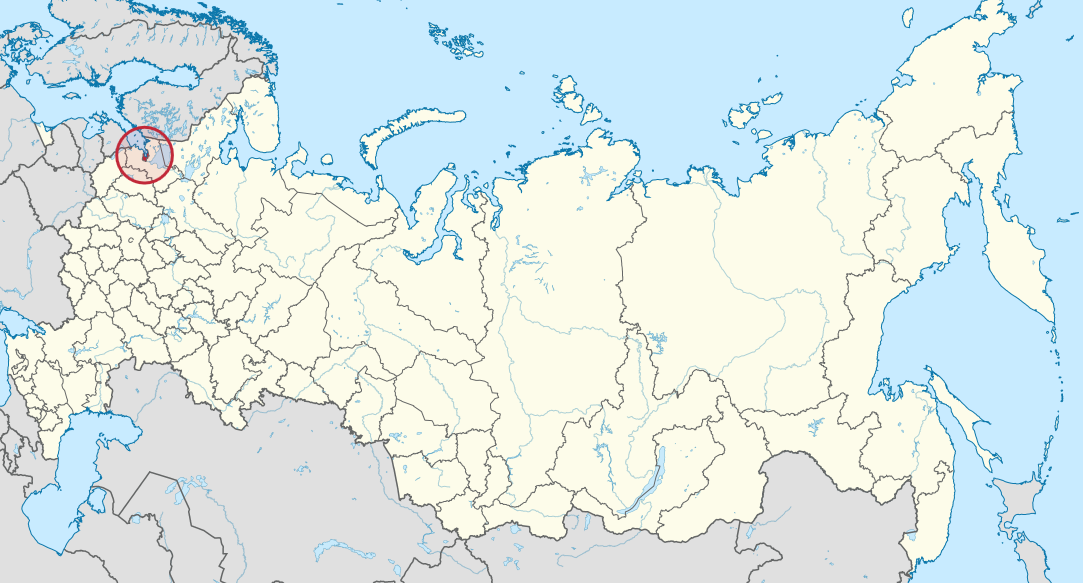 Reforms of Peter the Great
Standing Army and Navy
Major player in European trade & politics
Czar as Absolutists: Full monarchical control—no Parliament or other branch of gov’t, weakened the Church
Beard Tax: Most Europeans didn’t wear beards, so Peter encouraged Russians to shave theirs (or pay a tax)
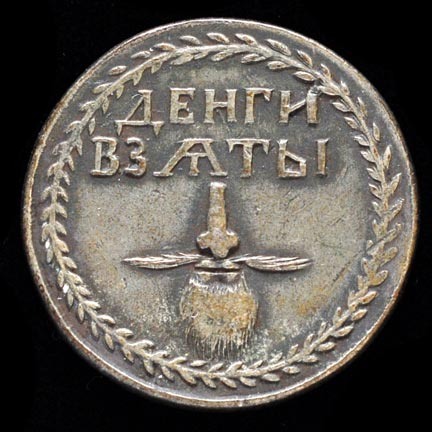 Absolutism to Revolution
Industrial Revolution in Russia  Formation of middle class
Middle class wants power, but Czar has all power
Russian workers only ~5% of population, but voice demands for better treatment




It will lead to a REVOLUTION!
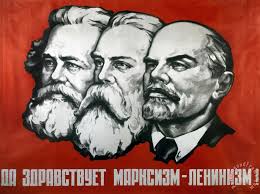